Bovine Spongiform Encephalopathy
Assist. Prof. Dr. Hussein Al Naji
Bovine spongiform encephalopathy (BSE) is a progressive, fatal, infectious neurologic disease of cattle that resembles scrapie of sheep and goats. It was first diagnosed in the UK in 1986. Approximately 200,000 cases of BSE have been diagnosed in cattle, almost all of which were in the UK. In 1992, at the peak of the UK outbreak, 37,280 cases were reported in a single year.
02
Etiology
To date, the most widely accepted hypothesis is that a proteinaceous infectious particle (prion) causes the disease. Prions are misfolded conformational isoforms of host-encoded proteins that induce protein misfolding, protein aggregation, and disease upon transmission to other organisms. This hypothesis is supported by the agent’s apparent resistance to heat, freezing, ultraviolet light, and chemical disinfectant procedures effective against bacteria and viruses. In addition, the inoculation of purified prions in animals is able to transmit the disease, confirming that the agent is only a protein.
Prions are also the cause of scrapie of sheep and goats; chronic wasting disease of deer; transmissible mink encephalopathy; and kuru, Creutzfeldt-Jakob disease, fatal familial insomnia, and similar disorders of humans. All of these conditions are also termed prion diseases, and the related protein is the prion protein PrPSc (in which Sc stands for "scrapie ", the first described prion disease).
Two main presentation forms can be distinguished: Classical BSE, which appears in cattle after oral exposure to prions. 
Atypical BSE, which is believed to appear spontaneously in aged animals. .
Prions that cause classical and atypical BSE show differences in their biochemical characteristics, epidemiology, and neuropathologic lesions.
05
course title
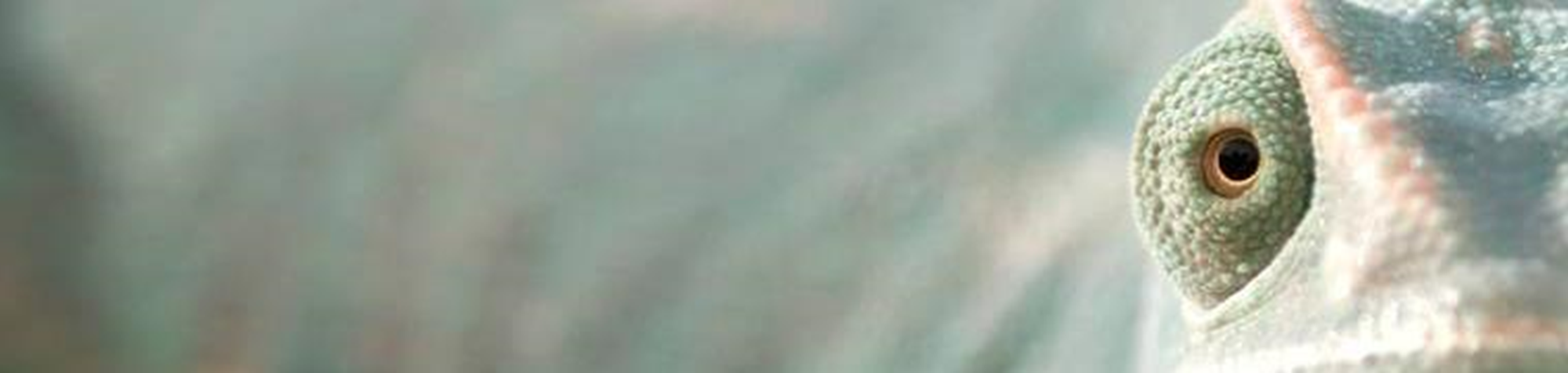 Transmission, Epidemiology, and Pathogenesis BSE
Classical BSE develops as a result of foodborne exposure to prions via contaminated animal-source proteins (meat and bone meal) in cattle rations. Calves born to infected cows are at greater risk of acquiring BSE than are calves born to noninfected cows. BSE is not transmitted horizontally by contact or aerosols. 
Most cases of classical BSE are diagnosed in cattle 3–6 years old. The incubation period after exposure is ~2–8 years.
After oral exposure, the pathologic agent replicates in the Peyer's patches of the ileum and then migrates via peripheral nerves to the CNS, where it accumulates and disrupts normal neuronal function.
Clinical Findings
Initial clinical signs of BSE are subtle and behavioral; signs progress over weeks to months to include hyperesthesia, nervousness, difficulty negotiating obstacles, reluctance to be milked, aggression toward either farm personnel or other animals, low head carriage, hypermetria, ataxia, and tremors. Weight loss and decreased milk production are common.
07
course title
Public health risk
The likely transmission of classical BSE to humans, assumed to cause  variant Creutzfeldt-Jakob disease vCJD, along with the incapability to predict the size of the vCJD epidemic triggered a public health crisis during the 90s. To date, the number of vCJD clinical cases identified is extremely low.
There are compelling indications that vCJD could be acquired through the consumption of contaminated beef products (as defined below), or contact with medical devices contaminated with classical BSE agents. It is to be noted that dietary exposure to red meat (i.e., deboned skeletal muscle) and milk and milk products is considered safe
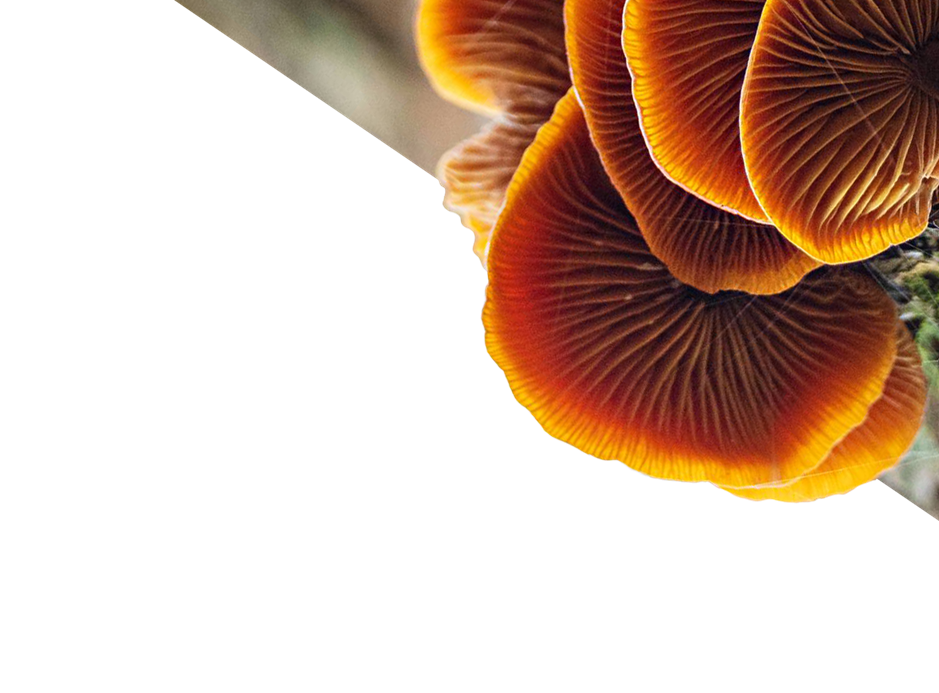 agnosis of Bovine Spongiform Encephalopathy
Detection of the causative agent (PrPSc) in brain samples by:
ELISA
Western immunoblot techniques
immunohistochemical techniques
ultrasensitive in vitro amplification techniques
Clinical examinations do not provide a definitive diagnosis of BSE. In case of clinical suspicion of the disease, the animal should be euthanized and the brain subjected to neuropathologic examination.
Treatment and Control of Bovine Spongiform Encephalopathy

No effective treatment or vaccines are available
Control measures: banning of meat and bone meal in cattle feeds, active and passive surveillance, and culling sick animals
010
course title